NEW CTE TEACHER WORKSHOP
November 17, 2020
8 a.m. – 12 noon
WELCOMEandINTRODUCTIONS
New CTE Teacher Workshop Notes
Doug Bush
President, MI ACTE
[Speaker Notes: Doug]
November 17, 2020
November 17, 2020
8:10 a.m. – 8:20 a.m.
CTE PROGRAM OVERVIEWDeb Miller
CTE CORE COMPONENTS
CTE CORE COMPONENTS
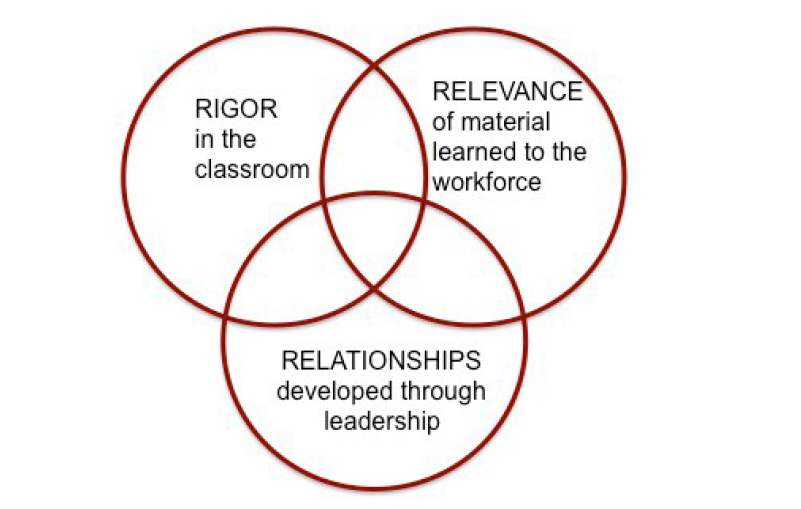 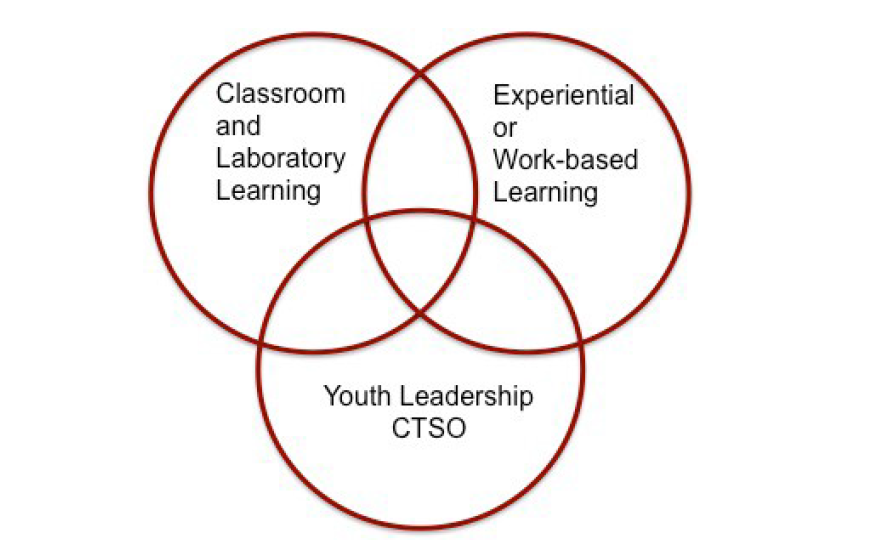 [Speaker Notes: Deb Miller]
November 17, 2020
November 17, 2020
8:10 a.m. – 8:20 a.m.
CTE PROGRAM OVERVIEWDeb Miller
Program Advisory Committee: Industry Experts Providing Input to the Program

Implementation of Program Standards/Course Content

Strategies to Eliminate Barriers to Program Access

Secondary-Postsecondary Connections
CTE PROGRAM REQUIREMENTS
Program Teacher Certification

Program Teacher Professional Development
[Speaker Notes: Deb Miller]
November 17, 2020
November 17, 2020
8:10 a.m. – 8:20 a.m.
CTE PROGRAM OVERVIEWDeb Miller
ACADEMICS IN CTE
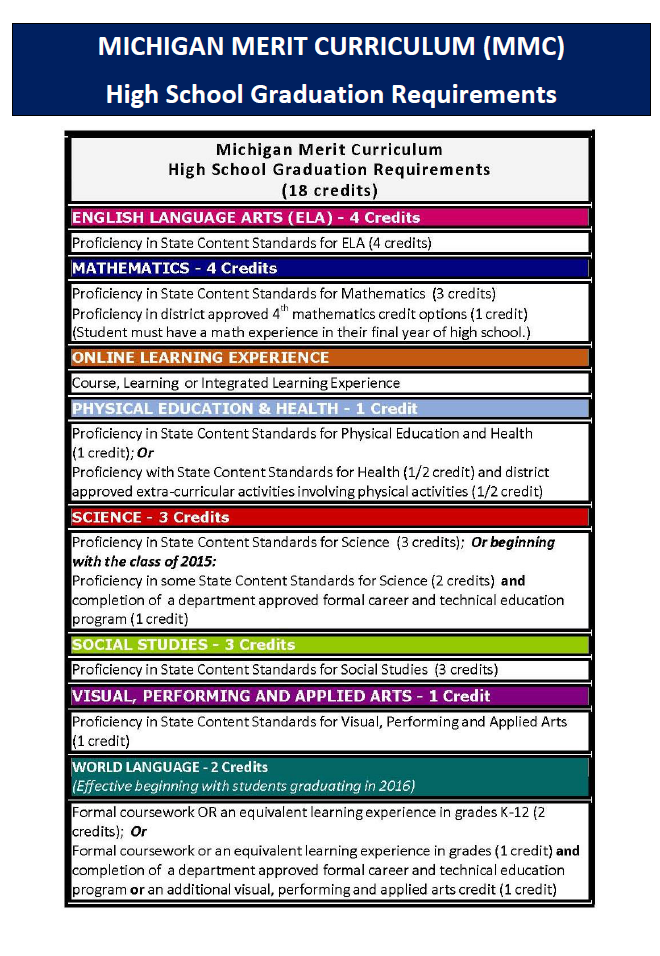 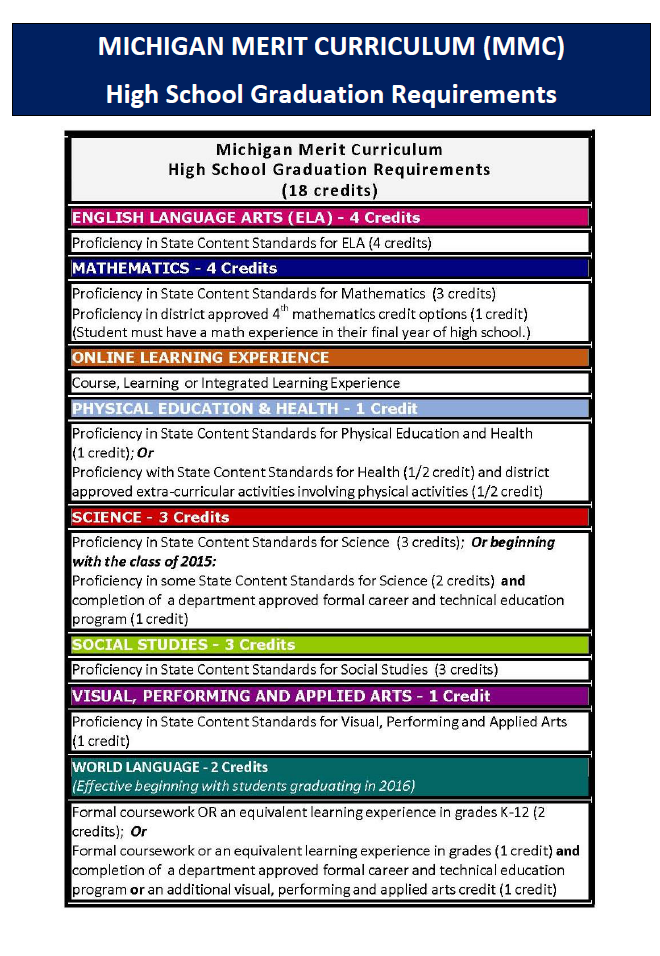 [Speaker Notes: Deb Miller]
November 17, 2020
November 17, 2020
8:20 a.m. – 8:45 a.m.
INTRODUCTION TO CTE TEACHER TOOLKIT

Mark Forbush
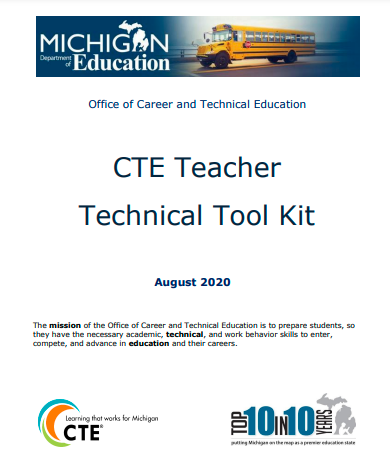 PURPOSE
Guidance for New CTE Teachers

Quick Reference Guide to Important CTE Information

Sample Documents, Support Materials, Other Resources
[Speaker Notes: Mark Forbush]
November 17, 2020
November 17, 2020
8:20 a.m. – 8:45 a.m.
INTRODUCTION TO CTE TEACHER TOOLKIT

Mark Forbush
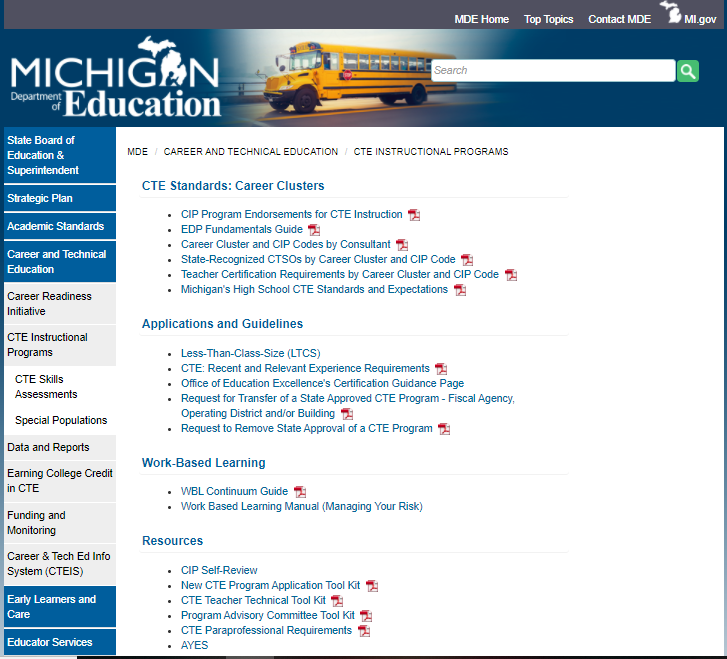 CTE Teacher Technical Tool Kit 

https://www.michigan.gov/mde/0,4615,7-140-2629_53968---,00.html
[Speaker Notes: Mark Forbush]
November 17, 2020
November 17, 2020
8:45 a.m. – 8:55 a.m.
MINI-SESSION 1ACTE & MI ACTE Websites/ResourcesMikki Spagnoli
Michigan Association of CTE
https://www.acteonline.org/michigan-association-for-career-and-technical-education/
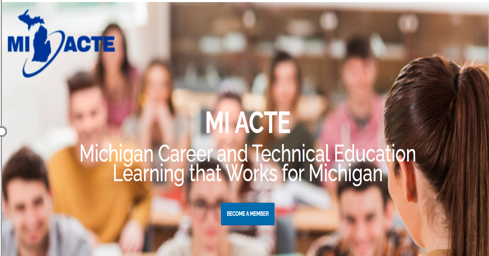 Resources & Information
Membership
Resources
Recognition
Advocacy
Curriculum
Professional Development
Association of CTE (ACTE)
https://www.acteonline.org/
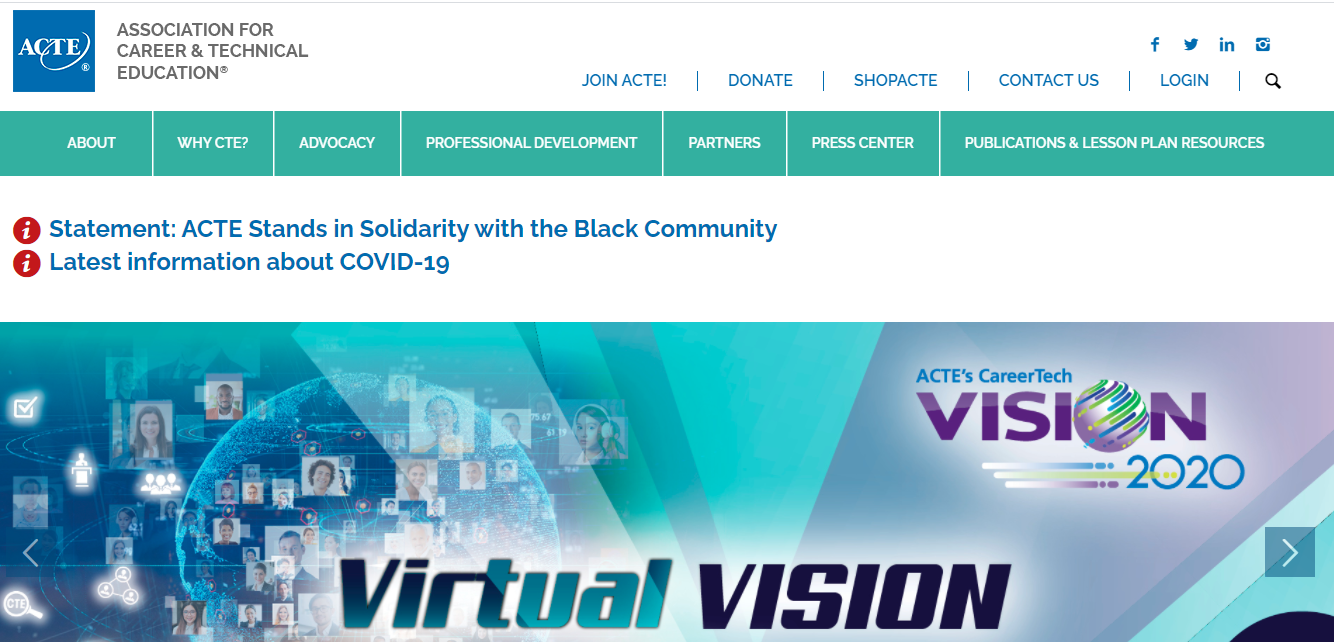 [Speaker Notes: Mikki Spagnoli]
November 17, 2020
November 17, 2020
Session 18:55 a.m. – 9:20 a.m.
BREAKOUT ROOMS
Session 29:20 a.m. – 9:45 a.m.
You will stay in your breakout room and the presenters will rotate through each room.
Session 39:55 a.m. – 10:20 a.m.
Session 410:20 a.m. – 10:45 a.m.
Session 510:55 a.m. – 11:20 a.m.
[Speaker Notes: Lori Johnson]
November 17, 2020
November 17, 2020
BREAKOUT ROOM TOPICS
Program Advisory Committee Toolkit

Syllabus & Program Instructional Design

Work-Based Learning (WBL)

Leadership & CTSOs (Career and Technical Student Organizations)

Special Populations
You will stay in your breakout room and the presenters will rotate through each room.
[Speaker Notes: Lori Johnson]
November 17, 2020
November 17, 2020
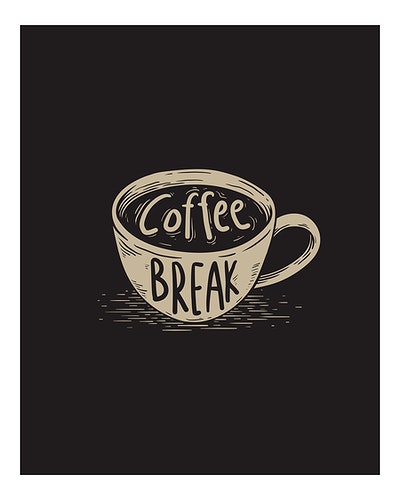 9:45 a.m. – 9:55 a.m.
[Speaker Notes: Lori Johnson]
November 17, 2020
November 17, 2020
10:45 a.m. – 10:55 a.m.
MINI-SESSION 2Classroom Management Tips/ResourcesJim Berry
It's All in How You Start
Classroom Management vs. Discipline
The Key is Consistency
Responsibilities & Expectations
Classroom Management Plan
Starting Class: Greeting Students, Bell Ringers, "Do Now," Entry Tickets, & Team Building
Procedures: Attendance, Tardies, Leaving Class, Google Classroom, and More
Cell Phones: Red / Yellow / Green Cards
Communication: Student Information Systems, Parents, Students & Staff
Emergency Procedures & Expectations
Student Engagement (Kagan, etc.)
4 PLC Questions
Resources
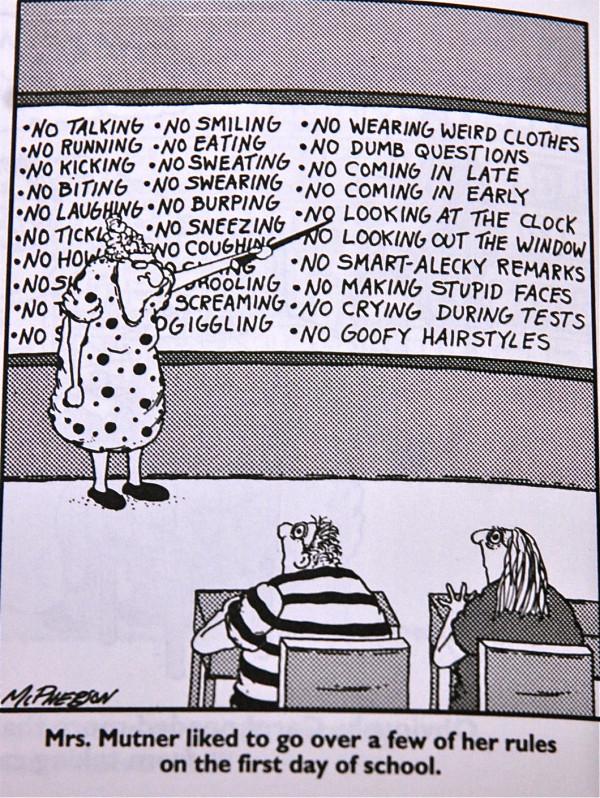 [Speaker Notes: Jim Berry]
November 17, 2020
November 17, 2020
10:45 a.m. – 10:55 a.m.
MINI-SESSION 3MDE and OCTE Websites/ResourcesCandace Vinson
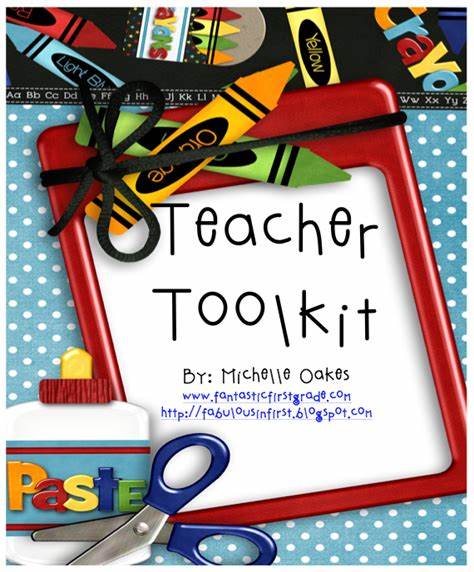 CIP Self Review:  https://www.michigan.gov/mde/0,4615,7-140-2629_53968-536164--,00.html

CTE Instructional Programs:
https://www.michigan.gov/mde/0,4615,7-140-2629_53968---,00.html

COVID-19 Resources:
https://www.michigan.gov/mde/0,4615,7-140-37818_53456---,00.html

COVID-19 Resources (specific to CTE):
https://www.michigan.gov/mde/0,4615,7-140-37818_53456-522648--,00.html
[Speaker Notes: Candace Vinson]
November 17, 2020
November 17, 2020
Located at the MI ACTE Website
RESOURCES
Workshop Agenda
Workshop PowerPoint Slides
Career Clusters/Consultant Codes
CEPD Map
CIP Self Review
CTE Administrator Manual
New CTE Teacher Technical Toolkit
PD Calendar
Program Advisory Toolkit
State Recognized CTSOs by Cluster and CIP Code
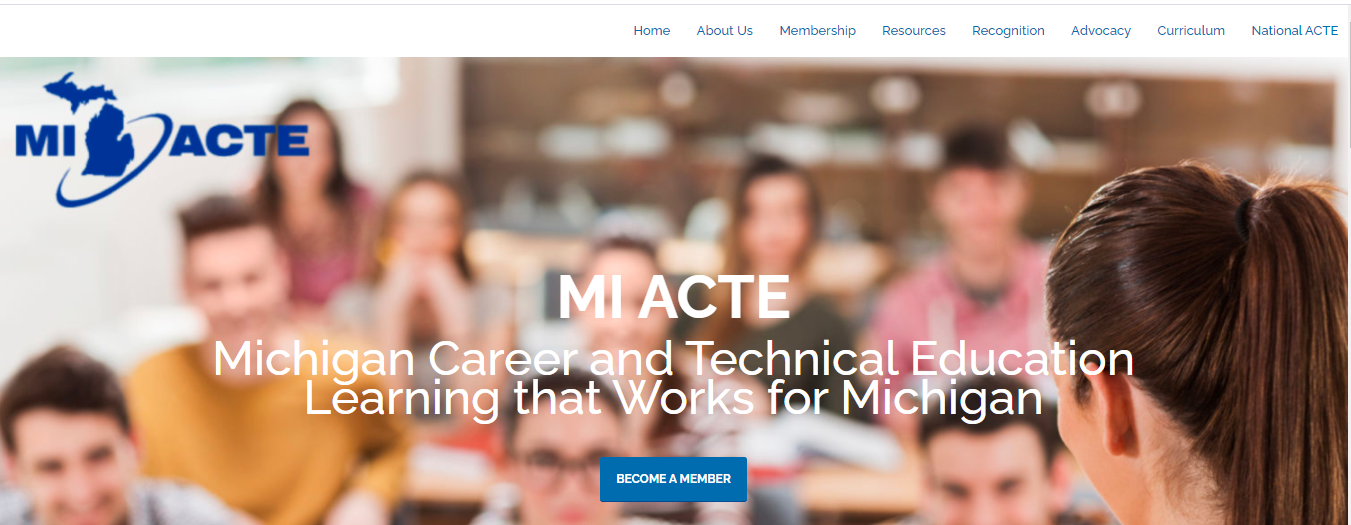 [Speaker Notes: Doug Bush]
November 17, 2020
November 17, 2020
RESOURCES
MI ACTE
www.miacte.org

Michigan Department of Education, Office of CTE
www.Michigan.gov/octe

Michigan Career Placement Association
www.Micareerplacement.org
[Speaker Notes: Doug Bush]
November 17, 2020
WRAP UP and Q & A11:30 a.m. – 12 noon
CONTACT INFORMATION

Doug Bush
MI ACTE President
dbush@giresd.net

Jim Berry
MI ACTE President-Elect
jberry@sjschools.org
[Speaker Notes: Doug Bush and Jim Berry]